Measure BB Bond
21st Century Classroom Improvements
August 22, 2024
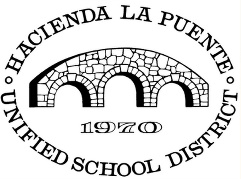 HLPUSD MEASURE BB - SUMMARY SCHOOLS IN PROGRESS
IN PROGRESS
CONSTRUCTION
La Puente HS
Workman HS
Los Altos HS
Wilson HS
Stimson EC 

PREP FOR BID
California ES
Baldwin ES
Los Molinos ES
Grazide ES

AT DSA FOR REVIEW
Kwis ES
Lassalette ES
Fairgrove K-8

IN DESIGN
Orange Grove MS
Sierra Vista MS
Palm ES
Valinda ES
Sparks ES
Wing Lane ES
Valley Alternative
COMPLETED
Nelson ES
Los Altos ES
Workman ES
Mesa Robles K-8
Cedarlane K-8
Sparks MS
Newton MS
Grandview K-8
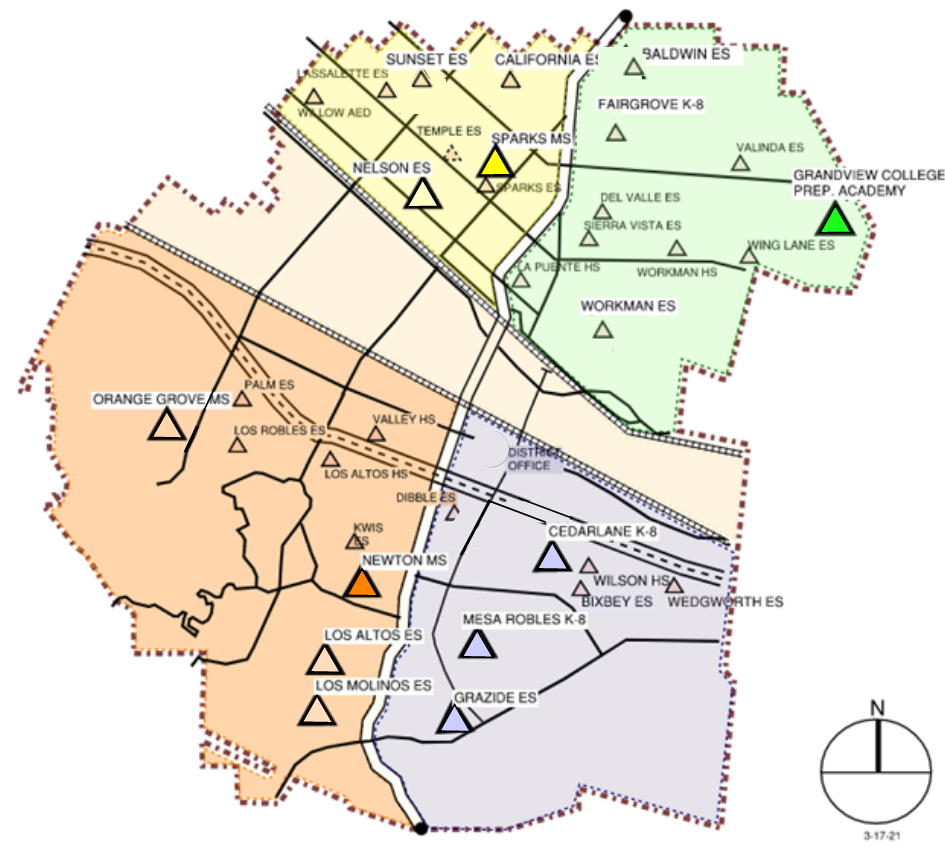 STIMSON
PHASE B PROGRESS
1. Baldwin ES 		Construction Documents 	First Bid advertisement 8/14/2024   	 	Open Sept 17, 2024
 2. California ES 		Construction Documents 	First Bid advertisement 8/14/2024   	 	Open Sept 17, 2024
  
Anticipated Construction Start Fall of 2024 

3. Los Molinos ES 		Construction Documents 	 First Bid advertisement 8/14/2024   	 Open Sept 17, 2024 
Interim Housing Los Robles (Tentative)
4. Grazide ES 			Construction Documents 	 First Bid advertisement 8/14/2024   	 Open Sept 17, 2024
Interim Housing Bixby (Tentative)

Anticipated Construction Start Winter of 2024 

5. Kwis ES 		Construction Documents 	At DSA for Plan Review				Submitted 8/9/2024		
6. Lassalette ES 		Construction Documents 	At DSA for Plan Review				Submitted 8/9/2024 
Anticipated Construction Start New Year of 2025 

7. Palm ES 		Construction Documents 	50% Const. Docs.					District Review 8/16/2024
Interim Housing Los Robles (Tentative)
8. Valinda ES 		Construction Documents 	50% Const. Docs.					District Review 8/16/2024
Anticipated Construction Start Spring of 2025 

9. Fairgrove K-8 		Construction Documents 	At DSA for Plan Review				 Submitted 8/12/2024
Interim Housing Del Valle (Tentative)
10. Orange Grove MS 	Construction Documents 	Schematic Design
Anticipated Construction Start Summer of 2025 

11. Sierra Vista		Construction Documents 	Design Development				District Reviewed 8/2/2024
12. Sparks ES			Construction Documents 	Design Development			District Reviewed 8/2/2024
Interim Housing Sunset (Tentative)
Anticipated Construction Start Summer -Fall of 2025 

13. Wing Lane ES		Construction Documents 	Design Development				District Reviewed 9/17/2024 
14. Valley Alternative 		Construction Documents	 Design Development			District Reviewed 9/17/2024
Anticipated Construction Start Fall of 2025
3
DSA PLAN APPROVAL GRAZIDE ELEMENTARY
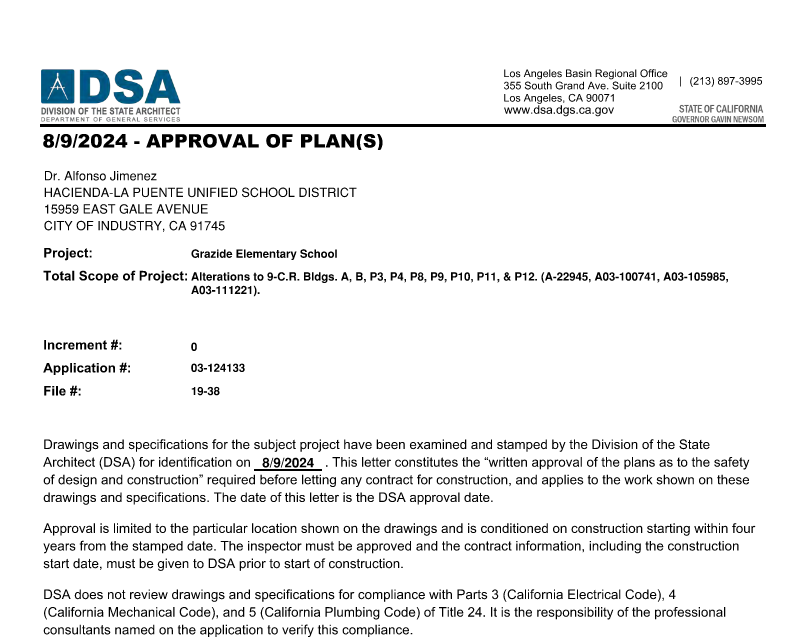 “Drawings and specifications for the subject project have been examined and stamped by the Division of the State Architect (DSA) 8/9/2024.”
4
HIGH SCHOOLREFRESHPROJECTS
HIGH SCHOOL REFRESH GROUP 1
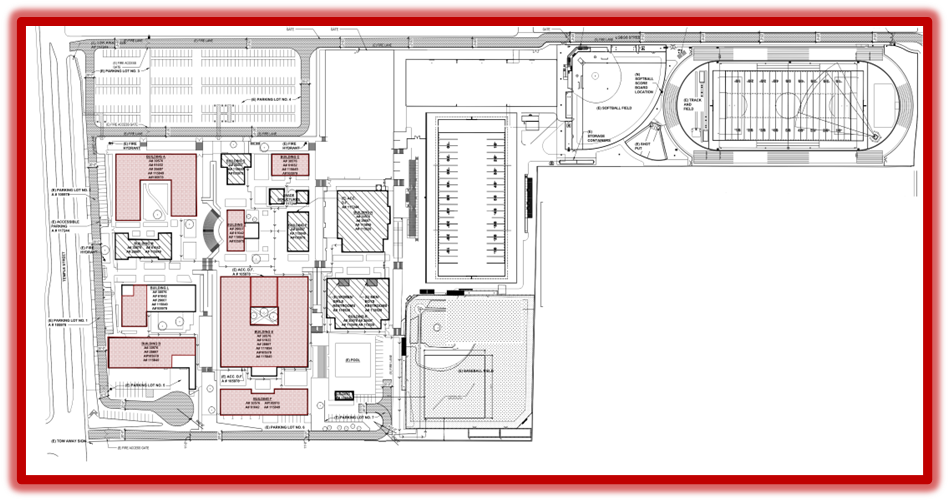 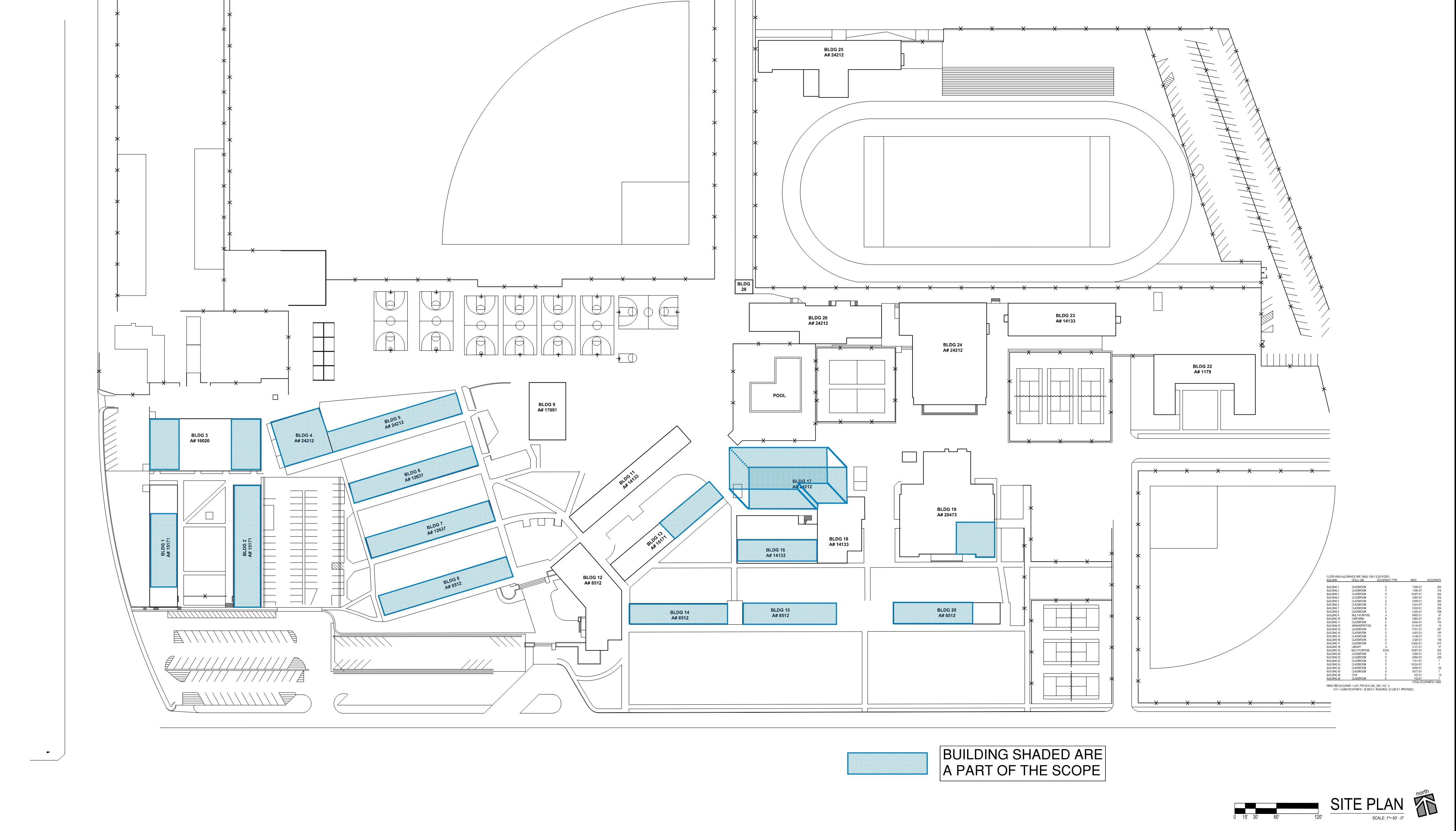 WORKMAN HIGH SCHOOL
43 CLASSROOMS
LA PUENTE HIGH SCHOOL
55 CLASSROOMS
6
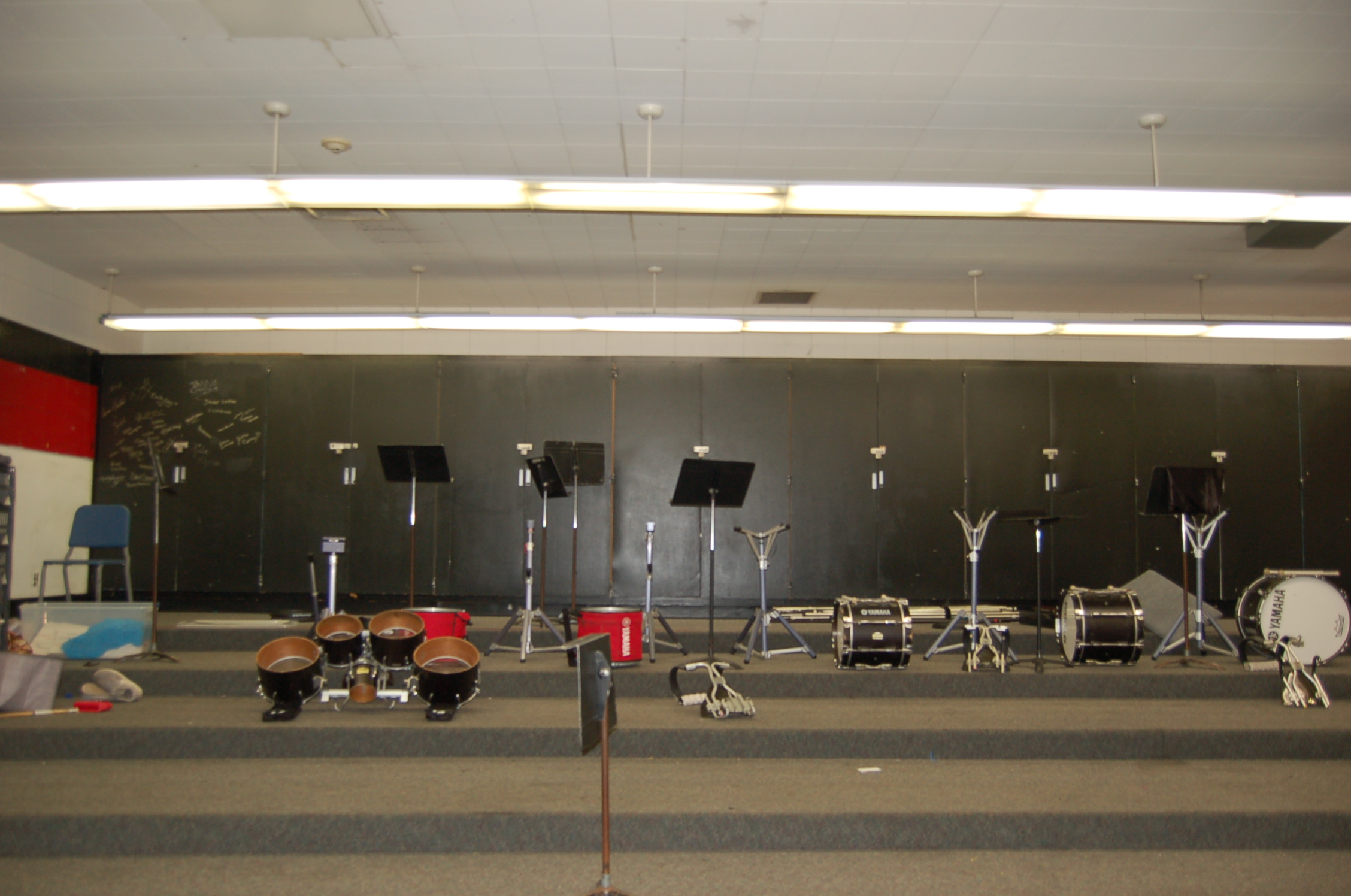 REFRESH GROUP 1
Workman HS Phase 4:  Classroom C-2
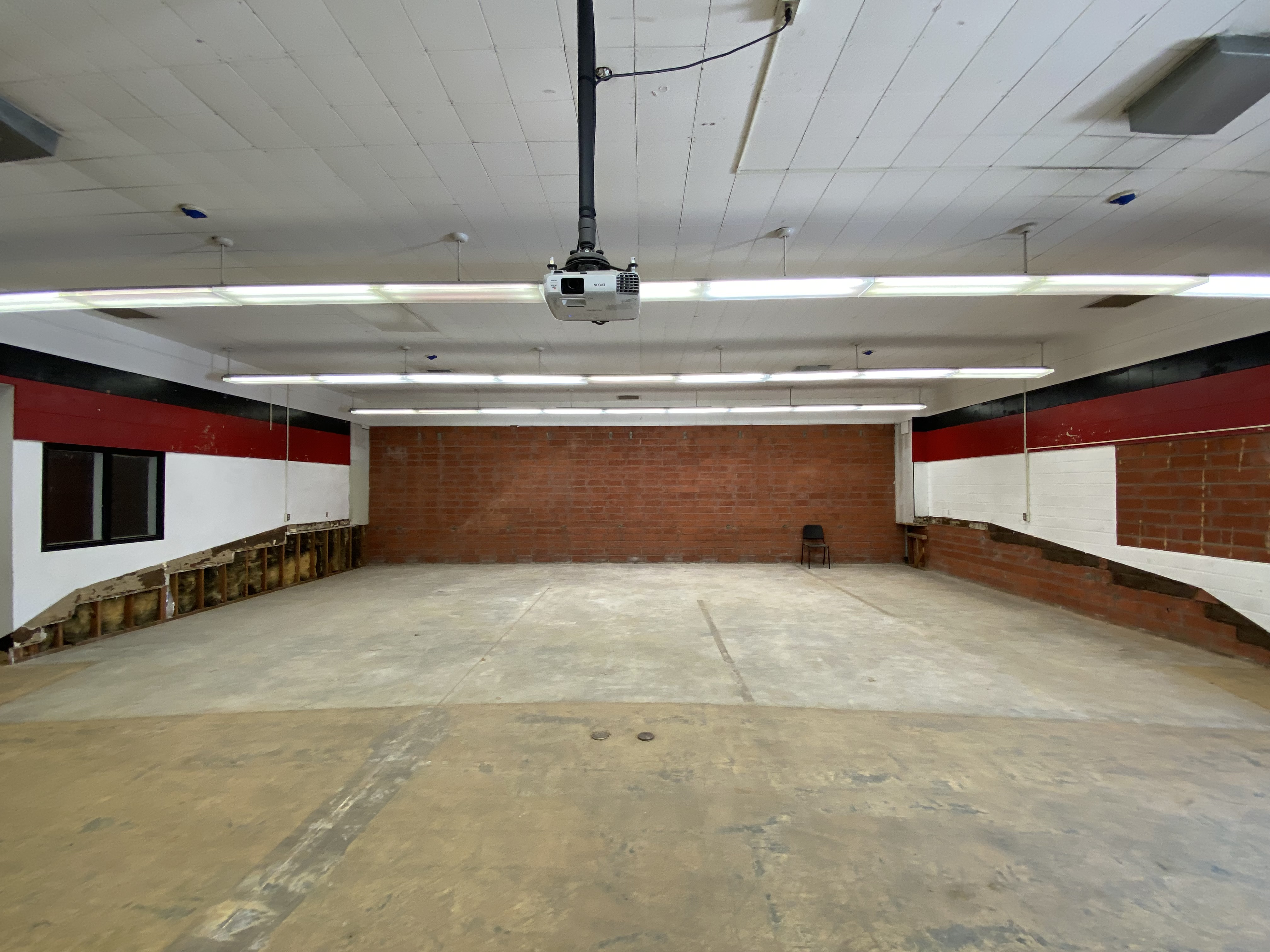 After
7
REFRESH GROUP 1
La Puente HS Phase 4: 
Classroom 106  Before and Progress
Bee
In Progress
Before
8
HIGH SCHOOL REFRESH GROUP 2
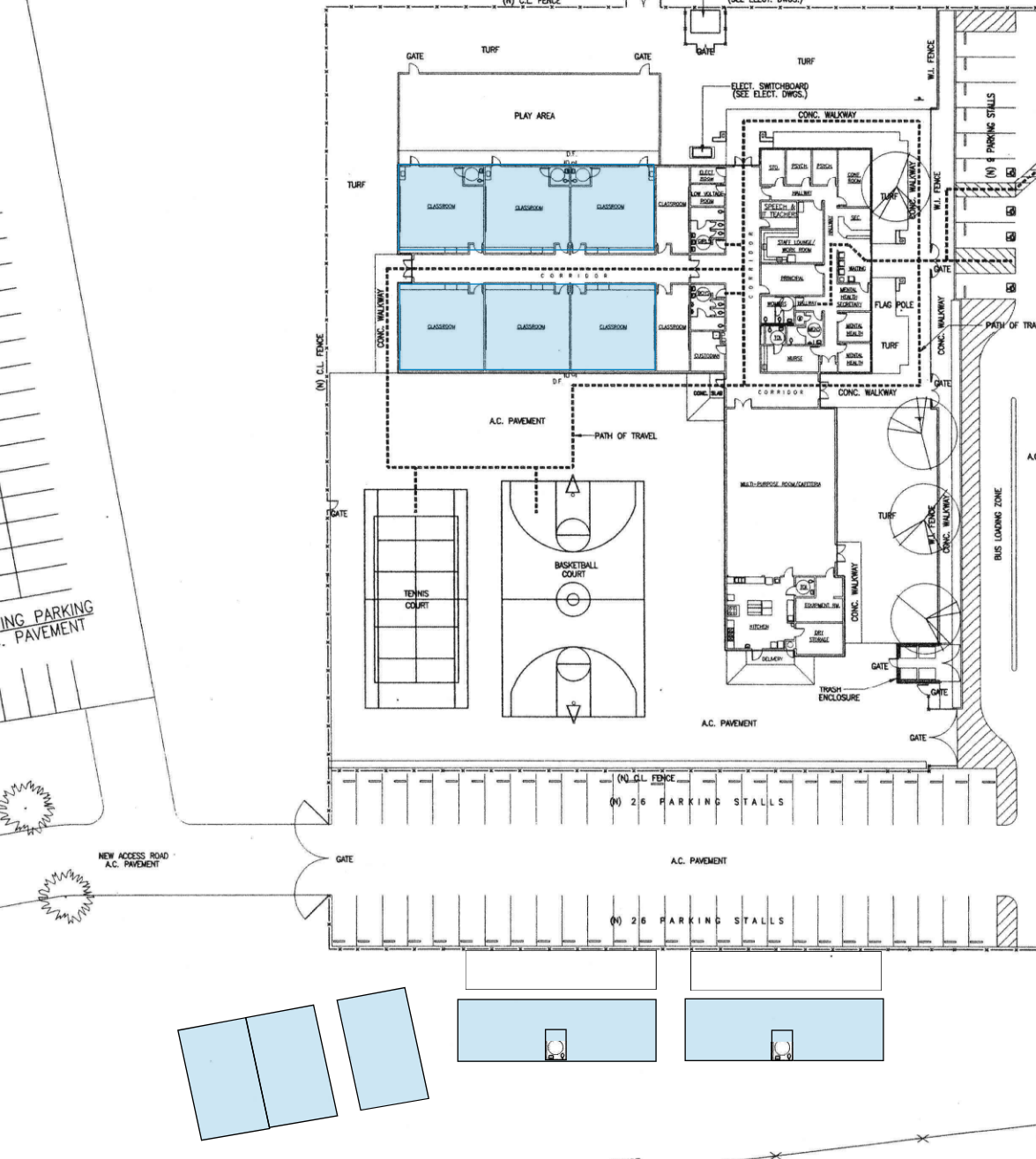 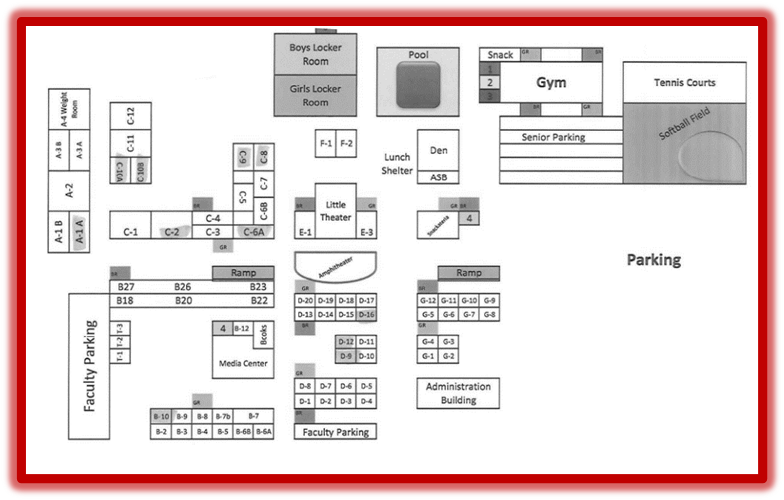 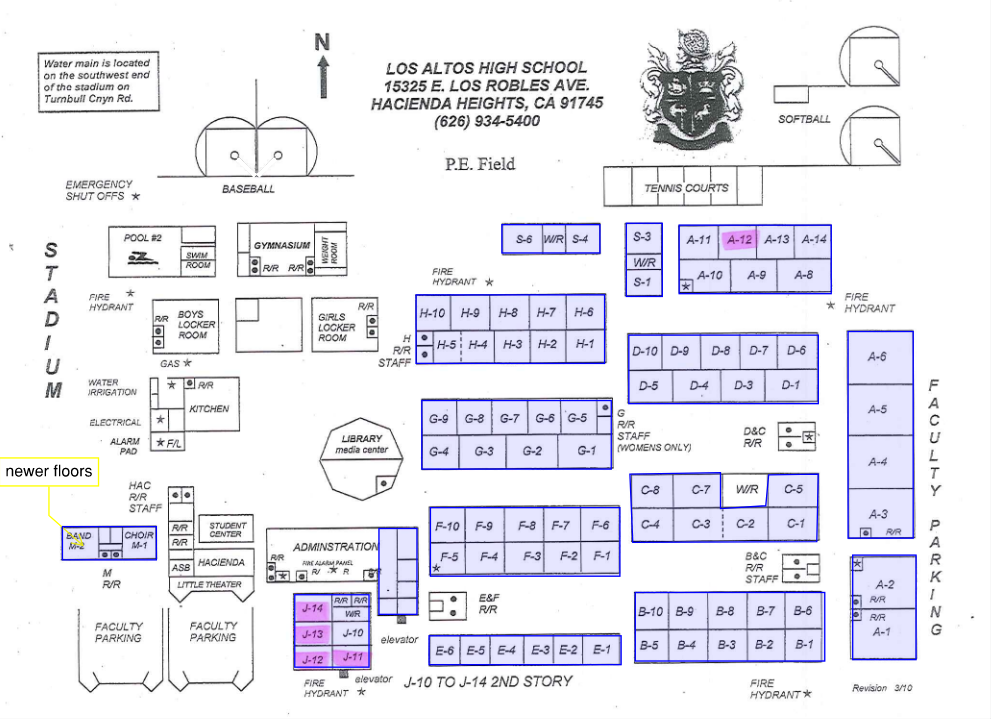 WILSON HIGH SCHOOL
59 CLASSROOMS
STIMSON LEARNING CENTER
10 CLASSROOMS
LOS ALTOS HIGH SCHOOL
69 CLASSROOMS
9
REFRESH GROUP 2
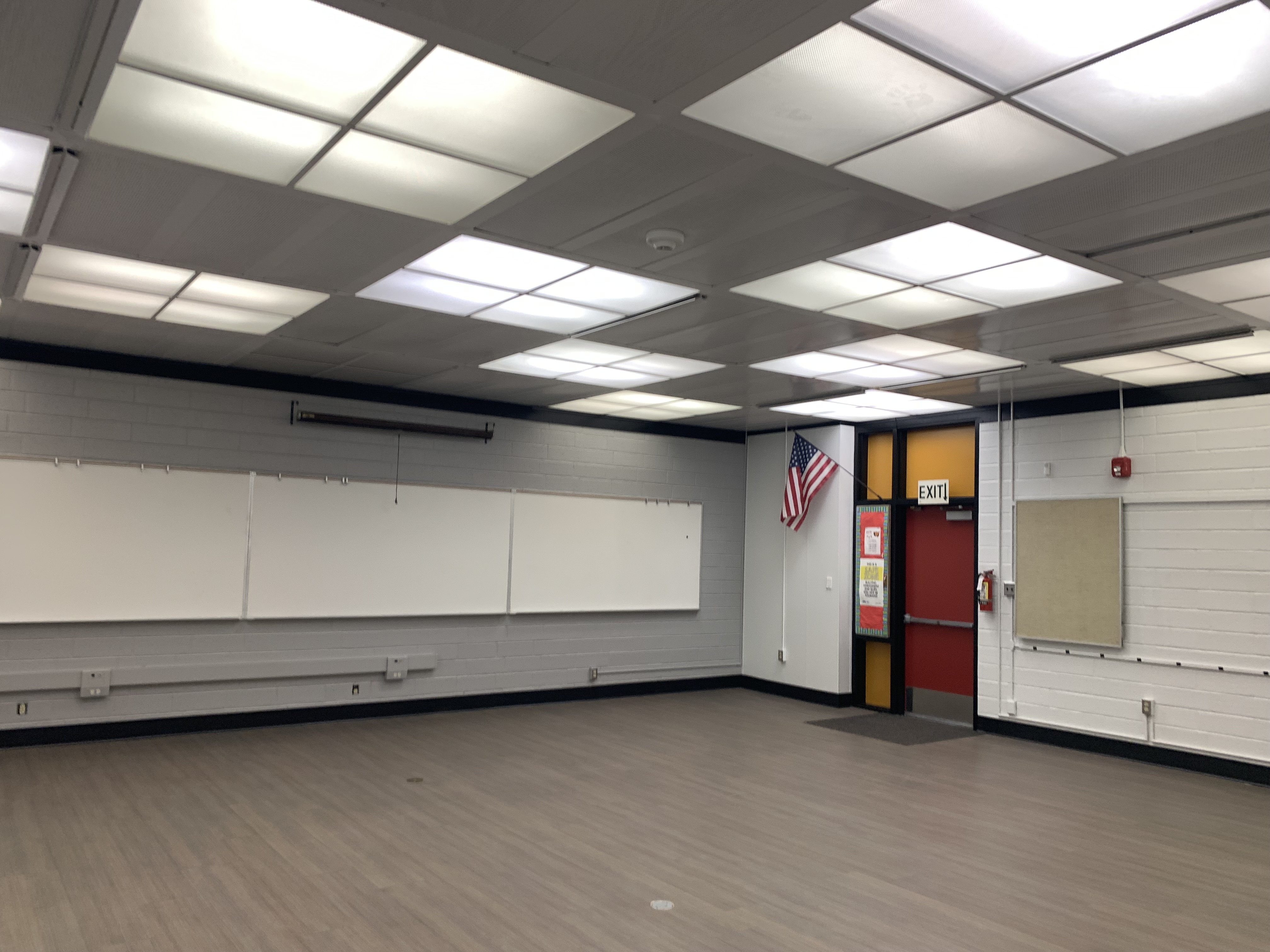 Wilson HS Phase 2 
Classroom B-7 Before 
and After
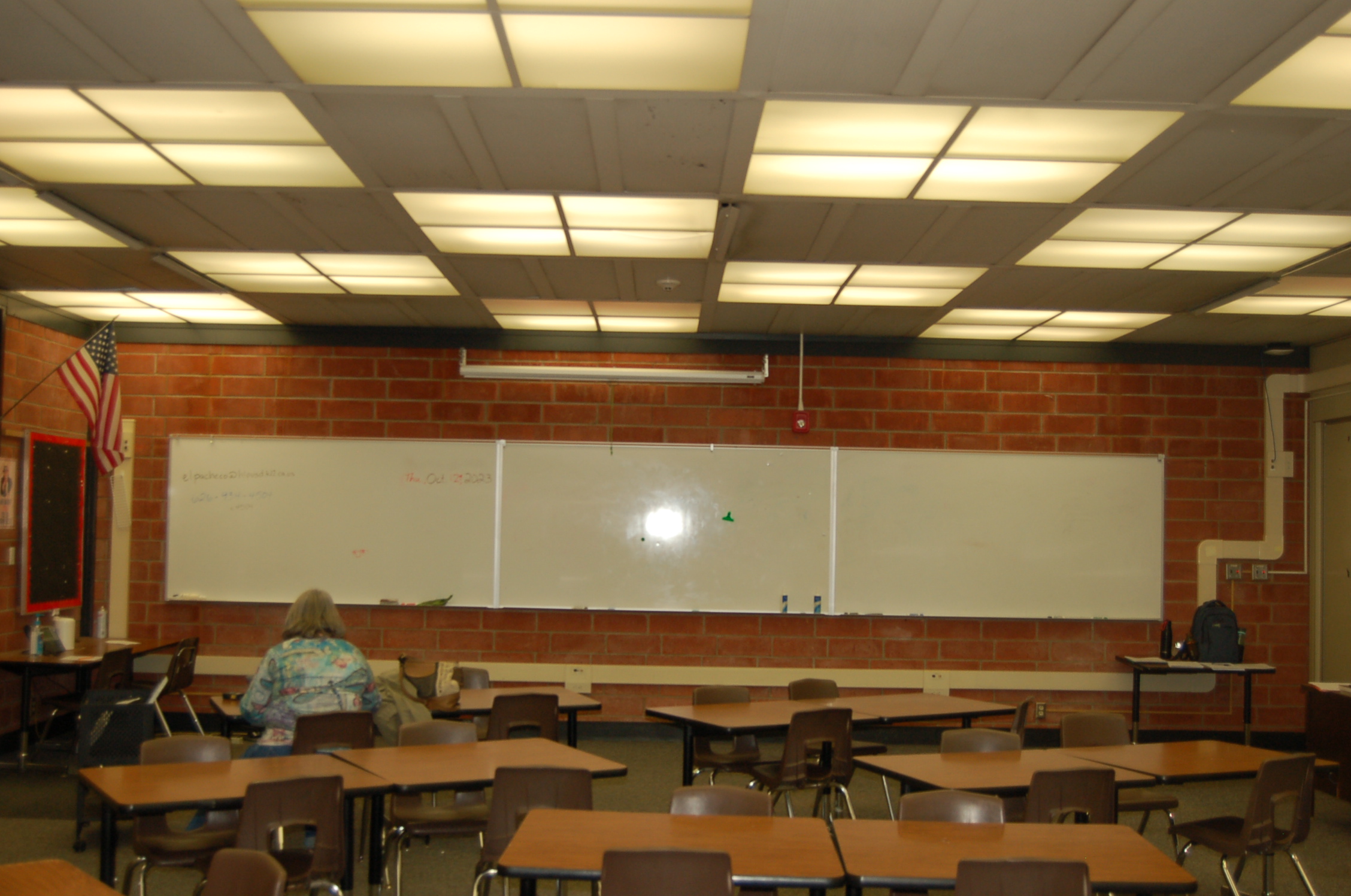 After
Before
10
REFRESH GROUP 2
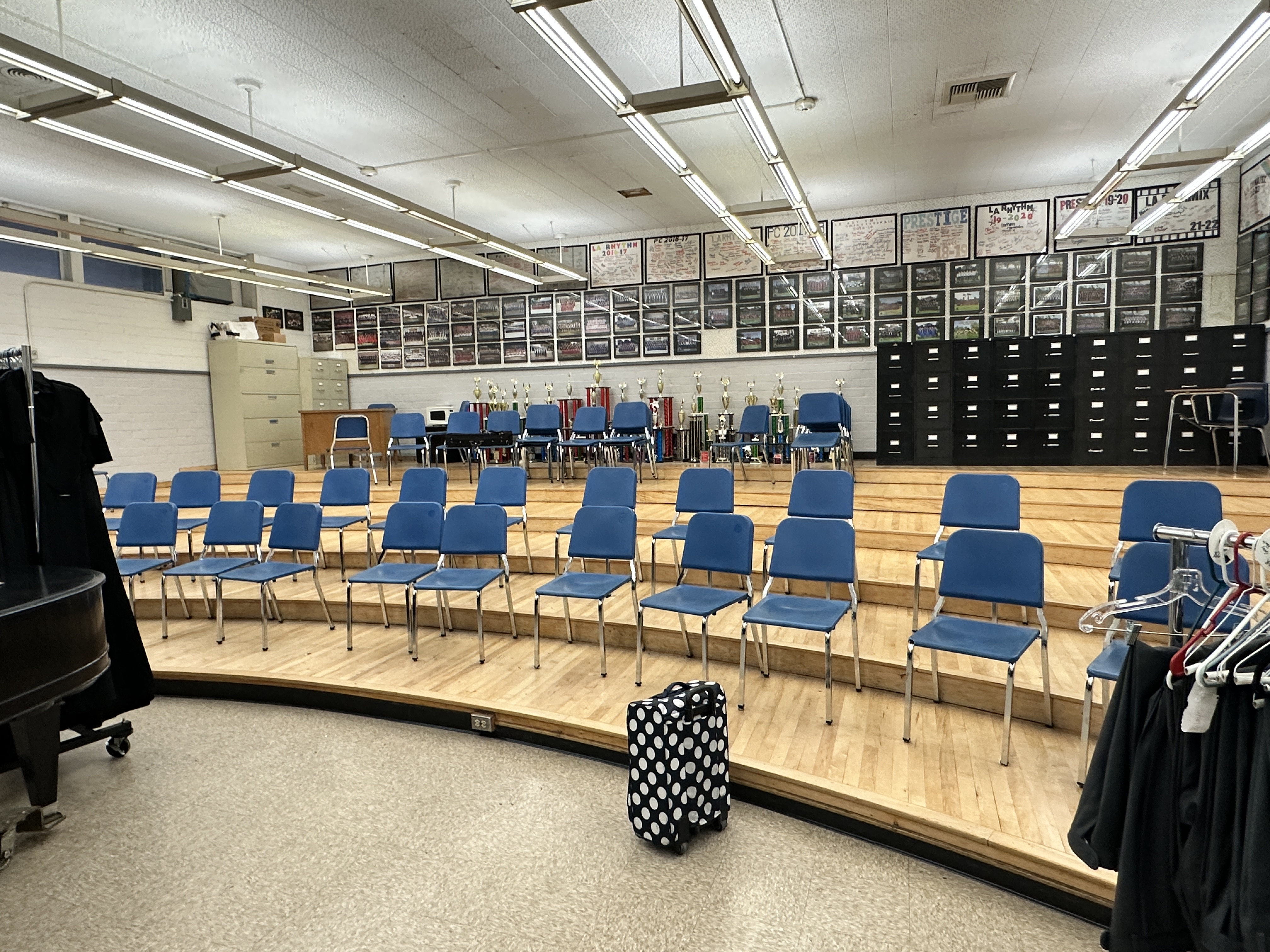 Los Altos HS Phase 2 Classroom M-1.
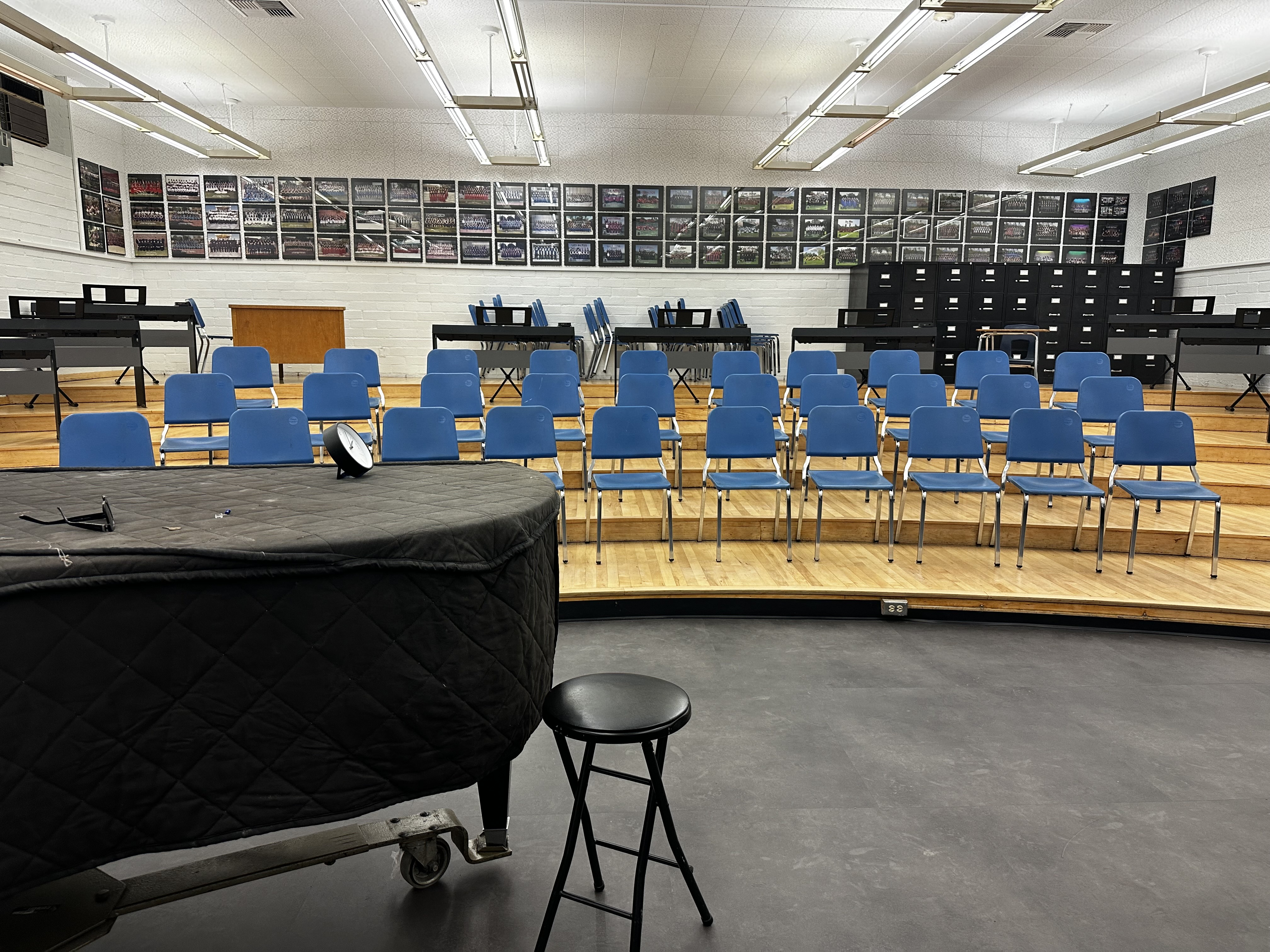 11
REFRESH GROUP 2
Stimson Learning Center
Classroom Before and After
12
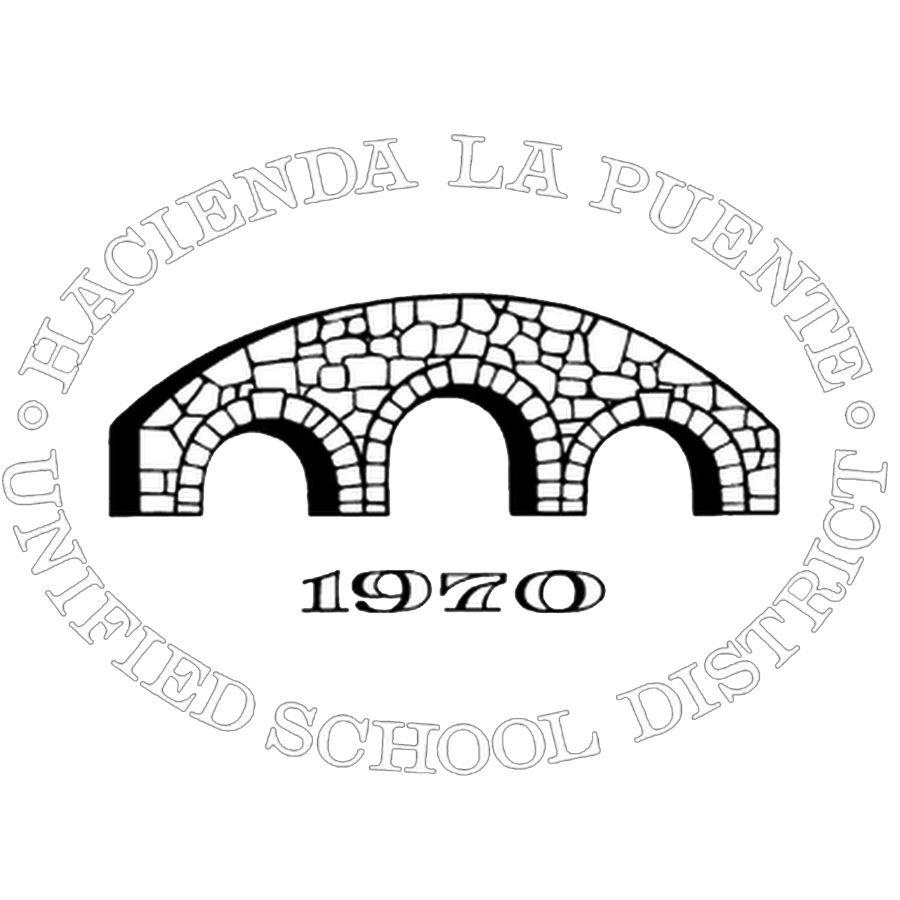 QUESTIONS